Software Engineering for Internet Applications
OO PHP
ADF
1
9/28/2015
Object Oriented Concepts
Class – blueprints of an object, code that defines the properties and methods of an object
Object – an instance of a class
Encapsulation – ability of an object to protect all the data and member functions together to form an object
Inheritance – defining a subclass  that inheriting existing functions and variables of a parent class
2
9/29/2015
PHP Classes
General form :
<?php
	class ClassName{
		var $var1;
		var $var2 = "constant string";

		function myfunc ($arg1, $arg2) {
			[..]
		}
		[..]
	}
?>
3
9/29/2015
PHP Classes
example.php:
<?php
	class HelloWorld{
		public $name;
		
		function sayHello () {
			echo "hello ".$this->name."!";
		}
		
		function sayHelloTo ($name) {
			echo "hello $name !";
		}		
	}
?>
4
9/29/2015
PHP Classes
Using example.php:
<?php 
	require_once('example.php'); 
	$hObj = new HelloWorld; 
	$hObj->name = "Andi";
	$hObj->sayHello();
	$hObj->sayHelloTo("Bayu");
	var_dump($hObj);
?>
5
9/29/2015
Access Modifier
Public
Attributes/methods can be accessed from outside of the class
Private
Attributes/methods can only be accessed from the class
Protected
Attributes/methods can be accessed from the class and its subclasses
6
9/29/2015
Encapsulation
<?php
	class HelloWorld{
		private $name;
		
		function setName ($name) {
			$this->name = $name;
		}
		
		function getName () {
			echo $this->name;
		}		
	}
?>
<?php
	$hObj = new HelloWorld;
	$hObj->setName('danu');
	$hObj->getName();
?>
7
9/29/2015
Constant
Fixed value
Declared without ‘$’ symbol
<?php
	class MyClass {
		const constant = 'constant value';
		function showConstant() {
		    echo  self::constant . "\n";
		}
	}
	echo MyClass::constant . "\n";
?>
8
9/29/2015
Static Keyword
Call property/method without instantiate the object first
A property that declared static cannot be accessed by instantiated object
9
9/29/2015
Static Keyword
<?php
	class Foo {
		public static $my_static = 'foo';
		
		public function staticValue(){
			return self::$my_static;
		}
	}

	class Bar extends Foo {
   		public function fooStatic() {
       	return parent::$my_static;
    	}
	}
?>
10
9/29/2015
Static Keyword
<?php 
	print Foo::$my_static."\n";
	$foo = new Foo;
	print $foo->staticValue()."\n";
	print $foo->my_static."\n";  //error
	print $foo::$my_static."\n";
	$classname = 'Foo';
	print $classname::$my_static."\n";
	print Bar::$my_static."\n";
	$bar = new Bar();
	print $bar->fooStatic()."\n";
?>
11
9/29/2015
Constructor
special type of functions which are called automatically whenever an object is created
<?php
	class HelloWorld{
		private $name;
		
		function __construct($name){
			$this->name = $name;
		}
		
		function getName () {
			echo $this->name;
		}		
	}
?>
<?php
	$hObj = new HelloWorld('eka');
	$hObj->getName();
?>
12
9/29/2015
Destructor
Function that called when we want to destroy an object
release all the resources with-in a destructor
function __destruc(){

}
13
9/29/2015
Inheritance
Simplify and reduce the redundancy of code
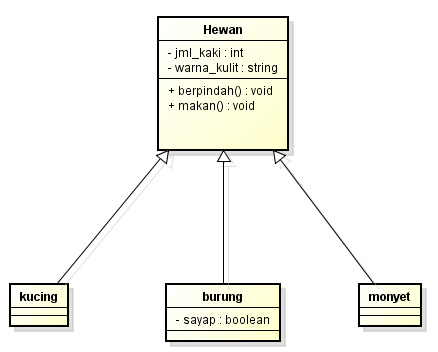 14
9/29/2015
Inheritance
<?php
class hewan {
	protected $jml_kaki;
	protected $warna_kulit;
		
	function __construct() {
	}
		
	function berpindah() {
		echo "Saya pindah";
	}
		
	function makan() {
		echo "Saya makan";
	}
} 
?>
<?php
class kucing extends hewan {
	function berpindah() {
		echo "Merangkak dengan 4 kaki";
	}
}?>
<?php
class burung extends hewan {
	protected $sayap;
	function berpindah() {
		echo "Saya terbang";
	}
	function makan() {
		echo "Saya makan dengan mematuk";
	}
}?>
<?php class monyet extends hewan { }?>
15
9/29/2015
Calling Parent constructors
<?php
	class SupClass{
		private $prop1;
		private $prop2;

		function SupClass($prop1, $prop2)
		{
			$this->prop1 = $prop1;
			$this->prop2 = $prop2;
		}

		function toString() {
			return($this->prop1 .", ".$this->prop2);
		}
	}?>
<?php
	class SubClass extends SupClass{
		private $prop3;

		function SubClass($prop1, $prop2, $prop3) {
			SupClass::SupClass($prop1, $prop2);
			$this->prop3 = $prop3;
		}

		function toString() {
			return(SupClass::toString()." ".$this->prop3);
		}
	} 		
?>
16
9/29/2015
Final Keyword
Final in class – class cannot be extended
Final in method – method cannot be overridden
17
9/29/2015
Final Keyword
<?php
   class BaseClass {
      public function test() {
         echo "BaseClass::test() called<br>";
      }
      
      final public function moreTesting() {
         echo "BaseClass::moreTesting() called<br>";
      }
   }
   
   class ChildClass extends BaseClass {
      public function moreTesting() { //error
         echo "ChildClass::moreTesting() called<br>"; 
      }
   }
?>
Fatal error: Cannot override final method BaseClass::moreTesting()
18
9/29/2015
Final Keyword
<?php
   final class BaseClass {
      public function test() {
         echo "BaseClass::test() called<br>";
      }
      
      public function moreTesting() {
         echo "BaseClass::moreTesting() called<br>";
      }
   }
   
   class ChildClass extends BaseClass {//error
      public function moreTesting() { 
         echo "ChildClass::moreTesting() called<br>"; 
      }
   }
?>
Fatal error: Class ChildClass may not inherit from final class (BaseClass)
19
9/29/2015
Abstract Class
Class that cannot be instantiated, only inherited. 
Class that contains abstract method(s) must be declared abstract
declare an abstract class with the keyword abstract
20
9/29/2015
Abstract Class
<?php
	abstract class AbstractClass {
		abstract protected function getValue();
		abstract protected function prefixValue($prefix);
		public function printOut() {
			print $this->getValue() . "\n";
		}
	}

	class ConcreteClass1 extends AbstractClass {
		protected function getValue() {
			return "ConcreteClass1";
		}
		public function prefixValue($prefix) {
			return "{$prefix}ConcreteClass1";
		}
	}
?>
21
9/29/2015
Interface
provide a common function names to the implementers
Define method(s) without detail specification
Methods in interface must be declared public
Use keyword implement to use an interface
22
9/29/2015
Interface
Class cannot extends more than one class
Interface can be extended to other interface using extend keyword
Class that implement an interface must implement all the methods from the interface
23
9/29/2015
Interface
<?php
	interface a {
		public function foo();
	}

	interface b extends a {
		public function baz(Baz $baz);
	}
?>
<?php
	class c implements b {
		public function foo() {
			echo "foo";
		}

		public function baz(Baz $baz) {
			echo "baz" . $baz;
		}
	}
?>
24
9/29/2015
PHP and MVC
Model View Controller
Most common design pattern used in web application
Introduced by Smalltalk, adopted and popularized by Java
A lot of PHP framework using MVC design pattern
25
9/29/2015
PHP and MVC
The model is responsible for organizing the data.
View tasked to display the data sent by the model in a specific format.
Controller handles layer model and the view to working together.
26
9/29/2015
PHP andMVC
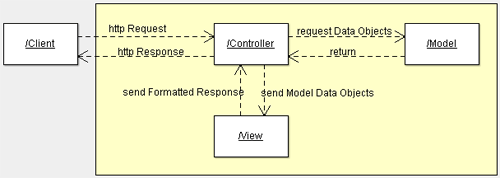 PHP and MVC
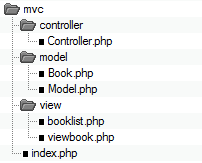 Model/Book.php
<?php
class Book {
    public $title;
    public $author;
    public $description;

    public function __construct($title, $author, $description)
    {
        $this->title = $title;
        $this->author = $author;
        $this->description = $description;
    }
}
?>
29
29/09/2015
Model/Model.php
<?php
include_once("model/Book.php");
class Model {
    public function getBookList() {
	return array(
       	"Jungle Book" => 
	new Book("Jungle Book", "R. Kipling", "A classic book."),
       "Moonwalker" => 
	new Book("Moonwalker", "J. Walker", ""),
       "PHP for Dummies" => 
	new Book("PHP for Dummies", "Some Smart Guy", "")
        );
    }
public function getBook($title) {
		$allBooks = $this->getBookList();
       	return $allBooks[$title];
    }
}
?>
30
29/09/2015
view/viewbook.php
<html>
<head></head>
<body>
    <?php

        echo 'Title:' . $book->title . '<br/>';
        echo 'Author:' . $book->author . '<br/>';
        echo 'Description:' . $book->description . '<br/>';

    ?>
</body>
</html>
31
29/09/2015
view/booklist.php
<html>
<head></head>
<body>
	<table>
		<tbody>
			<tr><td>Title</td><td>Author</td><td>Description</td></tr>
		</tbody>
		<?php
		foreach ($books as $book) {               
			echo '<tr><td><a href="index.php?book=' . 
			$book->title . '">' . $book->title . '</a></td><td>' .
			$book->author . '</td><td>' . $book->description .
			'</td></tr>';
		}
		?>
	</table>
</body>
</html>
32
29/09/2015
controller/Controller.php
<?php
include_once("model/Model.php");
class Controller {
	public $model;
	public function __construct() {
		$this->model = new Model();
	}
 	public function invoke(){
		if (!isset($_GET['book'])) {
		$books = $this->model->getBookList();
				include 'view/booklist.php';
		}
		else {
		$book = $this->model->getBook($_GET['book']);
				include 'view/viewbook.php';
		}
	}
}?>
33
29/09/2015
index.php
<?php
include_once("controller/Controller.php");

$controller = new Controller();
$controller->invoke();
?>
34
29/09/2015
PHP and MVC
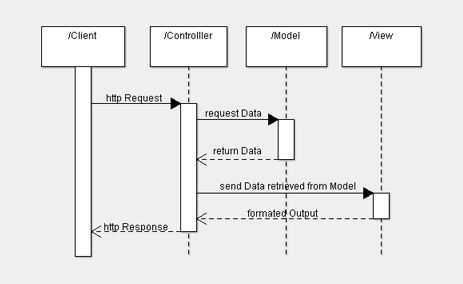 36
9/28/2015